Virtual Session:Self-Care & Maintaining Well-Being
Today’s Session
What is Self-Care?
Understanding stress
Looking after physical, emotional and mental wellbeing
Strategies to cope with physical distancing  
Locus of control 
Pillars of resilience 
The science of maintaining wellbeing 
Growth mindset – wired for resilience 
Icebreaker: 
What’s your name and what team are you from?
What’s been the best advantage to working from home?
What is Self-Care?
Self-care refers to the activities and practices that we deliberately choose to engage in on a regular basis to maintain and enhance our health and wellbeing.
These should be positive, calming and protective 
Self-care helps to minimize stress and anxiety, and will enable you to recover more quickly 
Caring for yourself will support you to care for others 
You can’t pour from an empty cup!
Self-Care & Maintaining Wellbeing
What is today really about?
Identifying strategies that work for you to support you take care of yourself, this includes:
Physically
Emotionally
Mentally 
Give yourself permission to acknowledge how you feel
Ignoring, suppressing or distracting are short-term strategies 
Feeling anxious or uncertain is a normal response to change. Be mindful there is a fine line between processing and wallowing!
Develop strategies over what you can influence and how you can interrupt negative thought patterns
Understanding Stress
UNDERSTRESS:
RUST-OUT
DISTRESS:
BURNOUT
Behavioural Efficiency
EUSTRESS
Focussed Attention
Emotional Balance
Boredom
Apathy
Disorganised Behaviour
Impaired Selectivity
Stimulation/Motivation
Where do you sit?
Source: http://blog.readytomanage.com/stress-diagram/
[Speaker Notes: There are three main types of stress: good stress, too much stress, and too little stress

The curve shows the relationship between behavioural efficiency and the level of stimulation/motivation an individual experiences.
As shown, both too much and too little stimulation are a bad thing.

We all know the causes of stress:

Work
Deadlines
Co-workers
Volume of work 
Funding
Job security
Relationships

Personal
Partner
Children 
Money 
Family 
Health 

If you focus to much on the past, you are likely to be sad, if you focus too much on the future, you are likely to be anxious. What are you doing here and now?

Self-care and stress management needs to be done often and regularly. Think of it like brushing your teeth, if you don’t do a little bit a least once a day, the bad stuff starts to build up!

Good stress: Eustress (middle section)
A good amount of challenge and resources
Feeling energised, focused
Improved creativity, learning, efficiency
In other words, productive levels of stress

Too much stress: Burnout (right section)
Too much challenge, not enough resources
Too much stimulation (over long periods of time, etc.)
Can lead to:
Exhaustion
Mental or physical health problems

Too little stress (or no stress): Rust-Out (left section)
Too many resources, not enough challenge
Boredom, lack of engagement
Lack of meaningful work
‘Waste away, unchallenged and uninspired’
Important to note: people experiencing rust-out can also feel quite stressed (by the lack of challenge or opportunities)

Where do you think you currently sit?
In your work life?
In your personal life?]
Physical
Make your working from home set up as ergonomic as possible 
Screen height 
Glare
Distance from eyes
Elbows/Wrist 
Posture/Seat set up 
Eat healthy foods and drink water
Be mindful of alcohol intake 
Foods too high in sugar or caffeine may increase feelings of anxiety
Get quality sleep – and maintain a routine
Control what you can re light, temperature, noise
Try to go to bed/wake up at the same time
Exercise
Keep physically active. This is a great regulator of mood. A little is better than nothing. 
Stretch/flex every hour
What is a physical activity that people have been doing?
Emotional
Treat yourself as you would your best friend 
Identify people you are comfortable to speak to – share how you feel
A burden shared is a burden halved – talk to people you trust
Maintain socialising, e.g:
Set up Friday night “drinks” via Zoom/MS Teams
Join an online book club 
Catch up with team members to talk about non-work topics 
Have regular check ins (work and social)
Look at your self soothing practices
Yoga
Meditation
Mindfulness
Gardening
Music 
Reading 
What works for you?
Stimulus Response
Be mindful of your response/thought patterns
Think about how you can challenge/manage your response at each stage
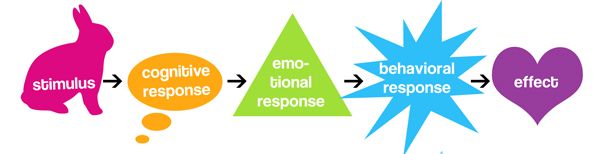 Mental
Maintain perspective/find a healthy balance re media coverage
Access good quality information
Try not to make assumptions 
Actively work on good mental health:
Be realistic about what can be achieved
Keep the hours you work in check 
Stay in touch with family and friends
Physical wellbeing
Reach out to mentors/colleagues for support
Maintain outside work interests
Practice gratitude (and share it with others) 
Find a buddy or group to set daily challenges with 
Don’t be afraid to ask for help
Just like your car – a service is better than a total repair!
Strategies to cope with physical distancing
Perspective – what opportunities may arise from the current situation? 
Connection – think of creative ways to stay connected with others (social media, emails, phone) 
Be generous to others – give to others what you can. It will help them and improve your wellbeing. 
Stay connected to your values – don’t let fear or anxiety drive your interactions with others. We are all in this together
Daily Routine – create a routine that prioritises the things you enjoy and are meaningful to you. Take up a new hobby 
What other strategies have you found useful?
[Speaker Notes: Perspective – try to see this time as unique and different, not necessarily bad, even if it something you didn’t necessarily choose
Connection – think of creative ways to stay connected with others, including social media, email and phone
Be generous to others – giving to others in times of need not only helps the recipient, it enhances your wellbeing too. Is there a way to help others around you?
Stay connected with your values. Don’t let fear or anxiety drive your interactions with others. We are all in this together!
Daily routine – create a routine that prioritises things you enjoy and even things you have been meaning to do but haven’t had enough time. Read that book, watch that show, take up that new hobby.
Try to see this as a new and unusual period that might even have some benefits.
Limit your exposure to news and media. Perhaps choose specific times of day when you will get updates, and ensure they are from reputable and reliable sources.]
Locus of Control
Locus of Control
[Speaker Notes: 5 (108)

VIDEO - Locus of Control 

Internal Locus = Empowered
External Locus = Disempowered


Does Locus of Control looks similar to something else we’ve discussed?
Perhaps the Choice Map?]
Locus of Control
Pillars of Resilience
The Three C’s of Resilience
PERMA Model of Resilience & Wellbeing
[Speaker Notes: Positive Emotion: This element is, perhaps, the most obvious connection to happiness. Focusing on positive emotions is more than smiling: it is the ability to remain optimistic and view one’s past, present, and future from a constructive perspective.
A positive view can help in relationships and work, and inspire others to be more creative and take more chances. In everyone’s life, there are highs and lows; focusing on “the lows” does increase your chances of developing depression, although the equation for depression is very complicated.

Engagement: Activities that meet our need for engagement flood the body with positive neurotransmitters and hormones that elevate one’s sense of well-being. This engagement helps us remain present, as well as synthesize the activities where we find calm, focus, and joy.
People find enjoyment in different things, whether it’s playing an instrument, playing a sport, dancing, working on an interesting project at work or even just a hobby.
When time truly “flies by” during an activity, it is likely because the people involved were experiencing this sense of engagement.
We all need something in our lives that absorbs us into the current moment, creating a ‘flow’ of blissful immersion into the task or activity. This type of ‘flow’ of engagement stretches our intelligence, skills, and emotional capabilities.

Relationships: Relationships and social connections are crucial to meaningful lives.
Too often, the pursuit of happiness has this Western bias of “individuality” where each person steers their personal happiness ship to shore. This is not realistic. We are social animals who are hard-wired to bond and depend on other humans. Hence, the basic need for healthy relationships.
We thrive on connections that promote love, intimacy, and a strong emotional and physical interaction with other humans. Positive relationships with one’s parents, siblings, peers, coworkers, and friends is a key ingredient to overall joy. Strong relationships also provide support in difficult times that require resilience.

Meaning: Having an answer as to “why are we on this earth?” is a key ingredient that can drive us towards fulfillment.
Religion and spirituality provide many people with meaning, as can working for a good company, raising children, volunteering for a greater cause, and expressing ourselves creatively.
Unfortunately, the media worships glamour and the pursuit of material wealth, impacting many people to feel like money is the gateway to happiness. While we do need money to pay for basic needs, once those basic needs are met and financial stress is not an issue, money is not what provides people with happiness.

Accomplishments: Having goals and ambition in life can help us to achieve things that can give us a sense of accomplishment. You should make realistic goals that can be met and just putting in the effort to achieving those goals can already give you a sense of satisfaction when you finally achieve those goals a sense of pride and fulfillment will be reached.
Having accomplishments in life is important to push ourselves to thrive and flourish.]
Key Elements of Maintaining Wellbeing
Maintaining Wellbeing
High Impact
Exercise
Weights/Resistance 
Low Impact 
Yoga
Meditation
Gardening 
Sudoku/Crosswords 
10 calming breaths
Social 
Phone call
Zoom/MS Meeting/Social media (but not too much) 
Staying connected
Reaching out for support when required
Maintaining Wellbeing
Creative
Learn a new hobby
Art, music, writing 
Arts and crafts 
Make something 
Achievement/Accomplishment
Set S.M.A.R.T goals 
Aim for both work and personal goals
Learn a new skill or hobby  
Break it down – a little bit each day
What strategies do you use?
What is a positive strategy you can put in place right away?
Growth Mindset
Dweck 2016
Individual Exercise
Look at this Self-Care Plan 
5-10 minutes – pick one section to write down your current practices and one new practice you could try
Share with the group if you are comfortable!
Summary
Stay focused on the here and now and avoid thinking too far into the future and take each day one step at a time. 
Engage and stay connected to friends, family and support networks. Working together with communities, united as a country we can move through this. 
Thoughts are thoughts, not necessarily facts. Be alert to negative thoughts and don’t give them power. 
Treat people with kindness, support others through this time of uncertainty. 
Limit information and time on unhelpful media. Constant exposure to anxiety-fuelling stories drives panic and uncertainty. 
Exercise is key, research shows that good physical health is critical for a healthy mind, focus on good sleep, eating well and working out. 
Seek help, if you are concerned about yourself or others talk to our EAP or your GP if you have specific concerns
Key Resources
EAP – available to employees, their family members and students 
Black Dog Self-Care Plan 
13 11 14 will continue to be operating 24 hours a day, 7 days a week
Lifeline Text 0477 13 11 14 will continue to operate 6pm – midnight (AEDT), 7 nights a week
Lifeline webchat will continue to operate 7pm – midnight (AEDT), 7 nights a week
Kids Helpline – for children that may need support 1800 55 1800 https://kidshelpline.com.au
Beyond Blue – 1300 22 4636 https://beyondblue.org.au